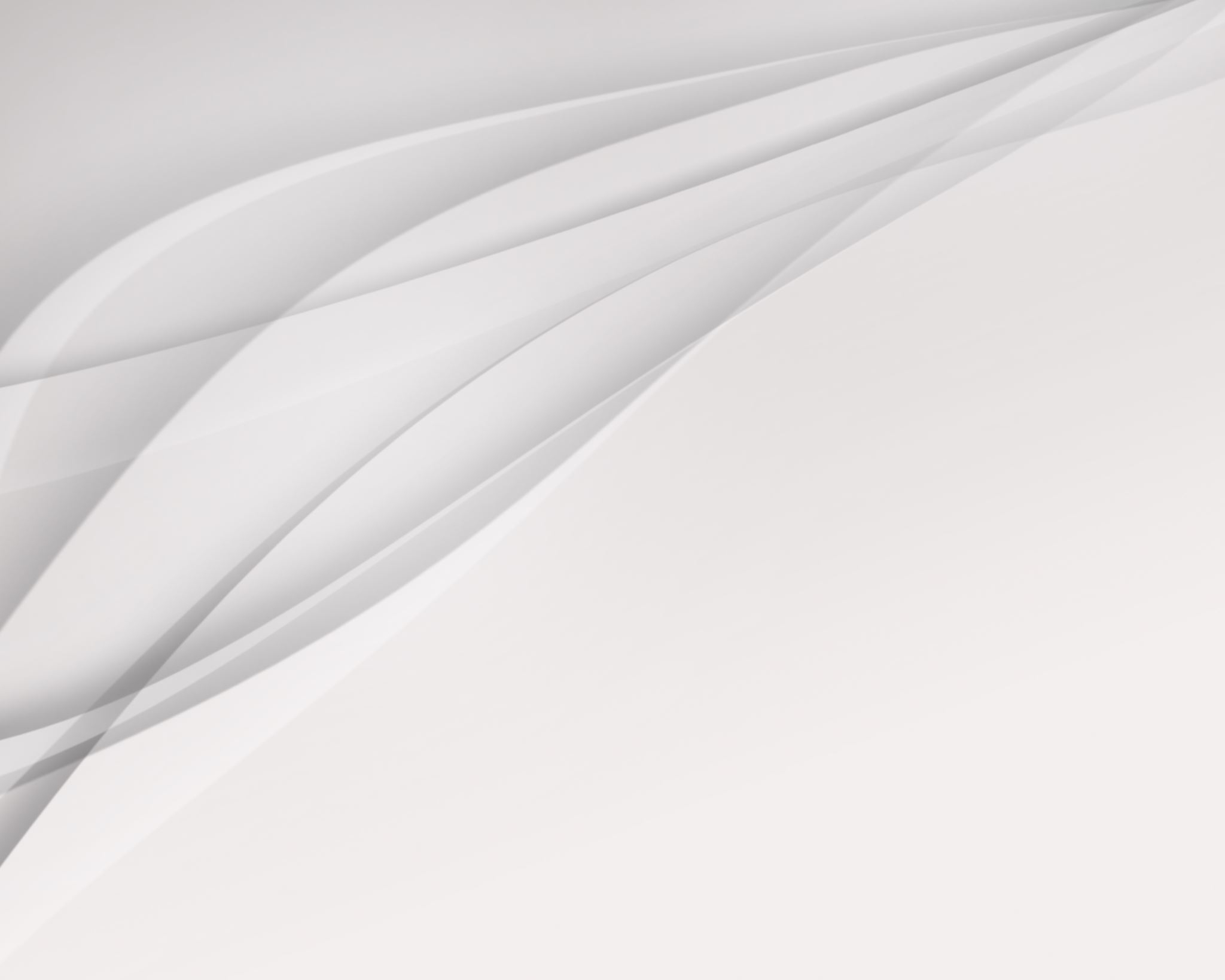 Modèle de plan de projet par phase de projet
Quand utiliser ce modèle ? Utilisez ce modèle d’une seule diapositive pour visualiser votre projet à chacune des cinq phases officielles de la gestion de projet (lancement, planification, exécution, suivi, clôture), ainsi que les tâches associées à chacune d’elles. 
Caractéristiques notables du modèle : ce modèle sépare visuellement les cinq phases de la gestion de projet avec des couleurs distinctes et illustre les étapes séquentielles du début à la fin du projet. Personnalisez les exemples de données en fonction de votre projet et pour afficher les livrables de chaque phase, ou téléchargez la version vierge pour renseigner les détails de votre projet.
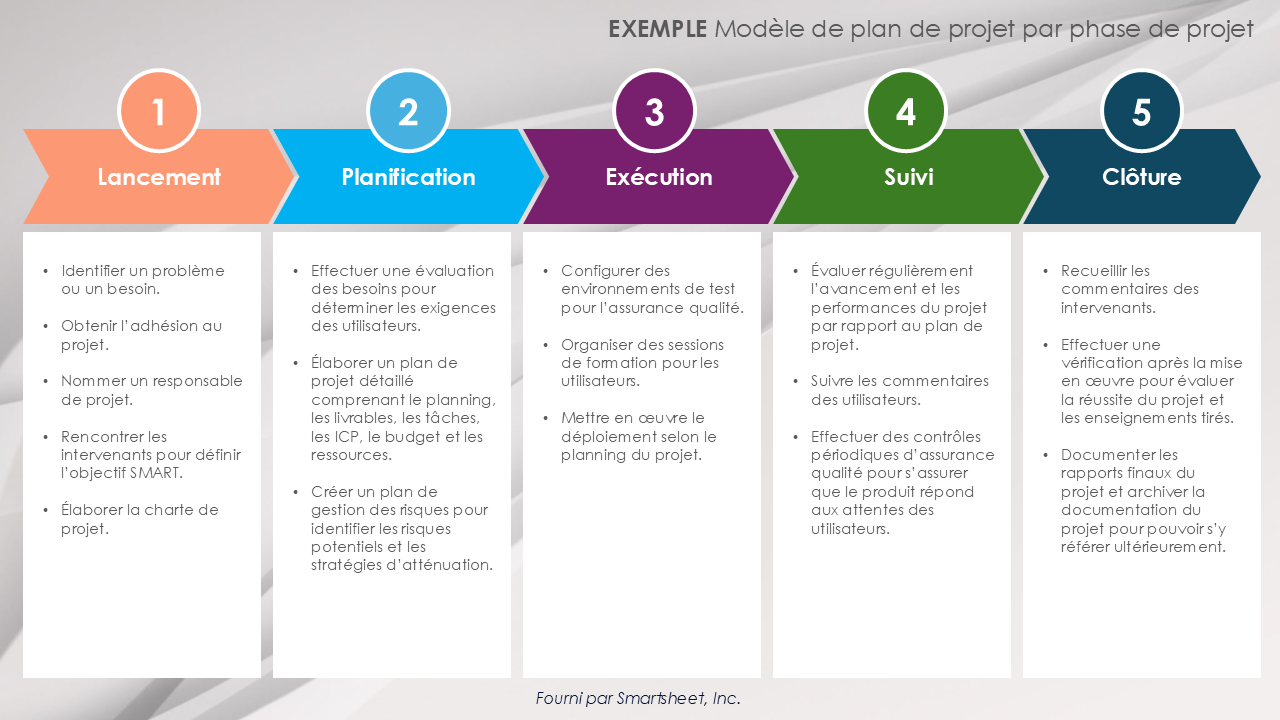 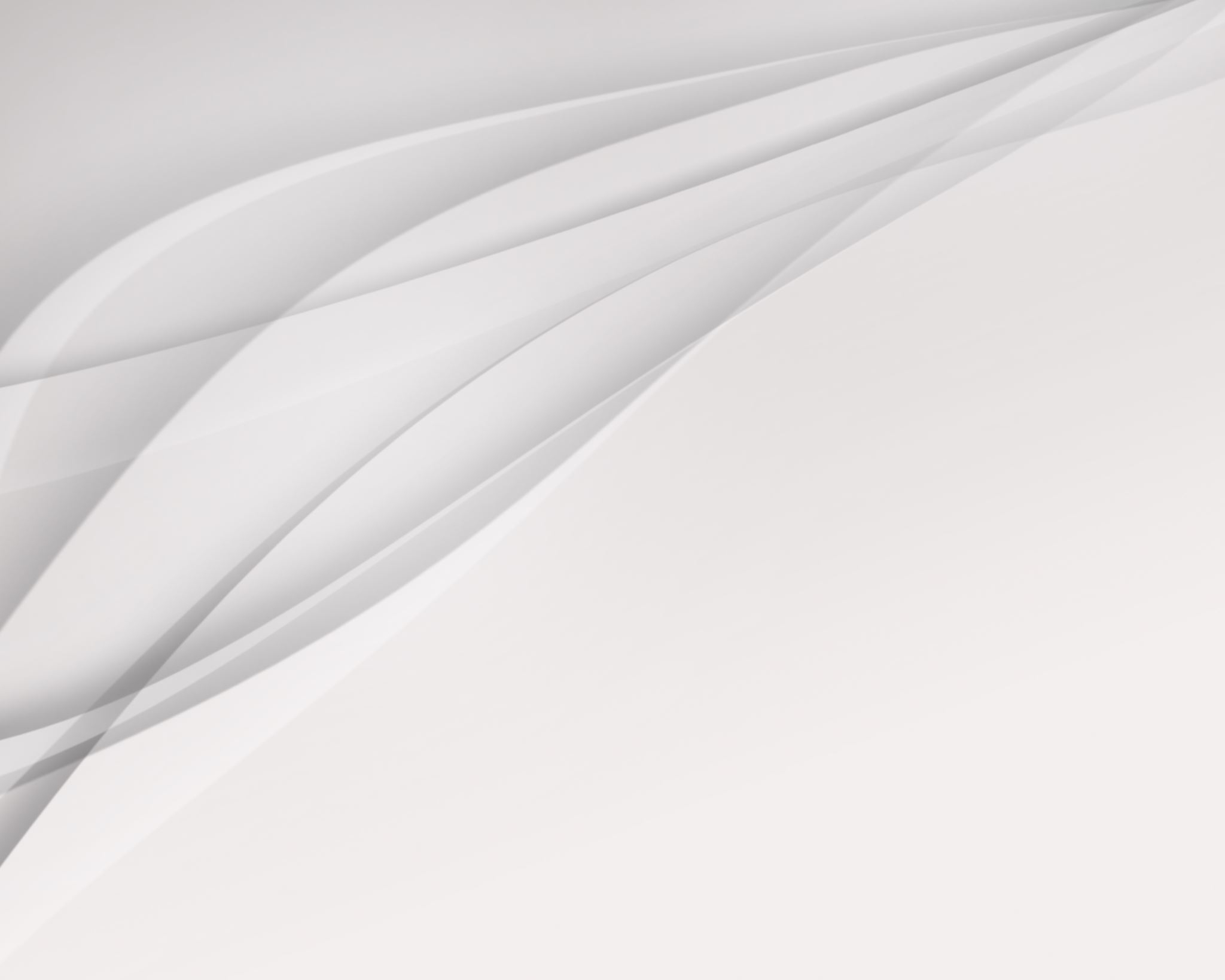 Modèle de plan de projet par phase de projet
1
2
3
4
5
INTITULÉ DE LA PHASE
INTITULÉ DE LA PHASE
INTITULÉ DE LA PHASE
INTITULÉ DE LA PHASE
INTITULÉ DE LA PHASE
Description

Description

Description

Description

Description
Description

Description

Description

Description

Description
Description

Description

Description

Description

Description
Description

Description

Description

Description

Description
Description

Description

Description

Description

Description
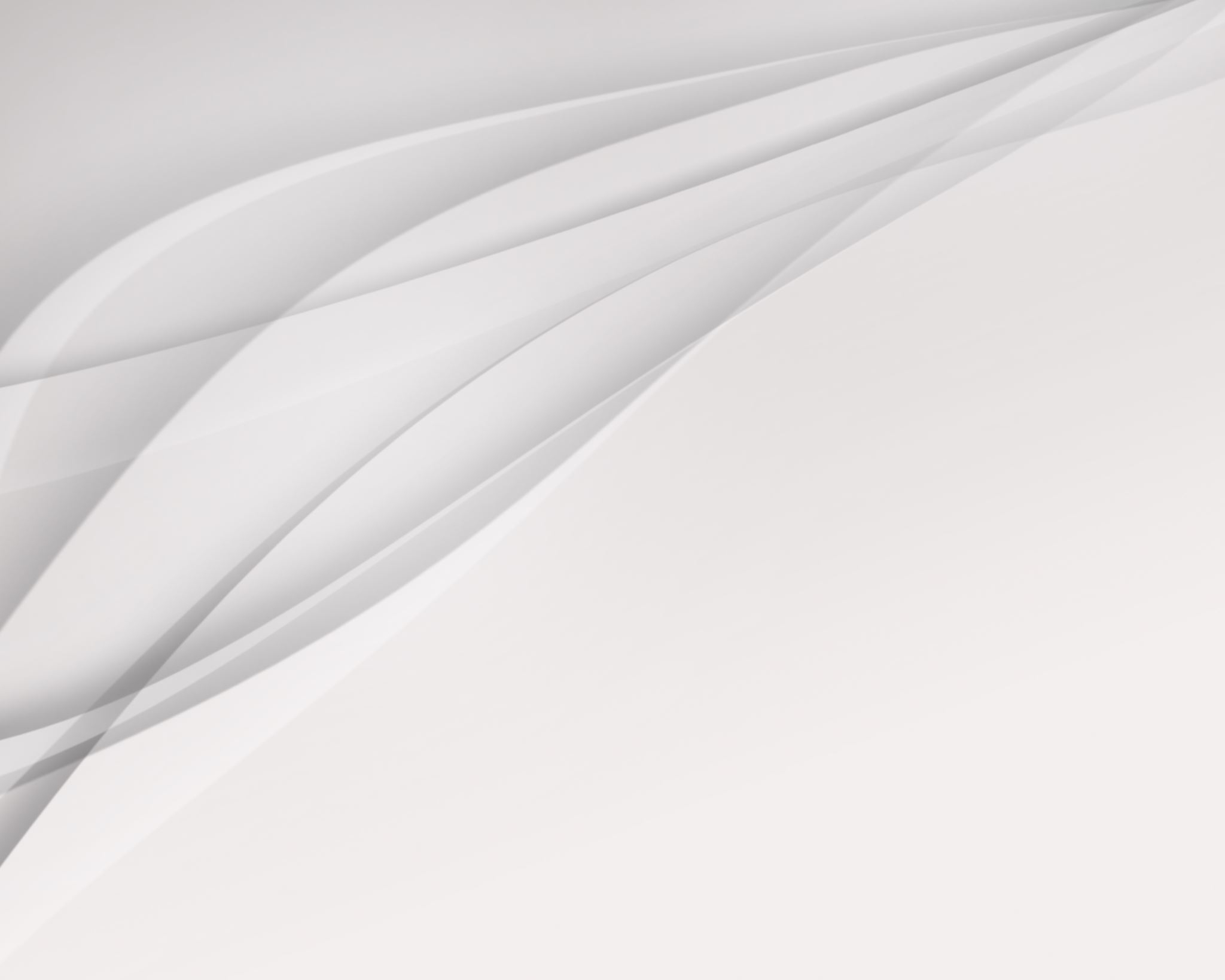 EXEMPLE Modèle de plan de projet par phase de projet
1
2
3
4
5
Lancement
Planification
Exécution
Suivi
Clôture
Identifier un problème ou un besoin.

Obtenir l’adhésion au projet. 

Nommer un responsable de projet.

Rencontrer les intervenants pour définir l’objectif SMART. 

Élaborer la charte de projet.
Effectuer une évaluation des besoins pour déterminer les exigences des utilisateurs.

Élaborer un plan de projet détaillé comprenant le planning, les livrables, les tâches, les ICP, le budget et les ressources.

Créer un plan de gestion des risques pour identifier les risques potentiels et les stratégies d’atténuation.
Configurer des environnements de test pour l’assurance qualité.

Organiser des sessions de formation pour les utilisateurs. 

Mettre en œuvre le déploiement selon le planning du projet.
Évaluer régulièrement l’avancement et les performances du projet par rapport au plan de projet.

Suivre les commentaires des utilisateurs.

Effectuer des contrôles périodiques d’assurance qualité pour s’assurer que le produit répond aux attentes des utilisateurs.
Recueillir les commentaires des intervenants.

Effectuer une vérification après la mise en œuvre pour évaluer la réussite du projet et les enseignements tirés.

Documenter les rapports finaux du projet et archiver la documentation du projet pour pouvoir s’y référer ultérieurement.
Fourni par Smartsheet, Inc.